Informing families
Mika Venhola
Paediatric surgeon
Oulu Univ. Hospital
© http://www.informingfamilies.ie/
The (Irish) National Federation of Voluntary Bodies have developed guidelines on how to inform families with a disabled child
Project started 2004 and guidelines gained official national status 2012
The guidelines have 6 guiding principles (and 8 recommendations) that apply also to informing families that have intersex child(ren)
1. Family centred
Info must be family-centred, tailored individually to every family. No family is the same, no situation is the same
Provide choice/options to the family: how/where/when do they wish to be informed about their child?
Who should be present for the family: siblings, other relatives, support person(s), peer support?
2. Respecting the child and family
At all times demonstrate respect for the child and family
The child has a name, use it (not diagnosis)
Support the family’s dignity
Help them to cope with their emotions and reactions
Respect the family’s culture and if necessary have interpreter present if you do not share the same native language
3. Communication
Sensitive and empathetic communication is essential
Honesty and openness are crucial
Blunt, insensitive, offending or incomprehensive (=difficult medical words) communication will sabotage the professional-family relationship
4. Appropriate, accurate information
Providing the family with the information they need and understand will ease the stress and enhance family’s satisfaction
Information should be paced to the needs and ability of the family to receive it and cope with it
Avoid information overload but remember also to provide info in a timely fashion
5. Positive, realistic messages and hope
Not just the diagnosis, medical facts and worst case scenario but also positive messages and hope
Emphasis on the child, support the parents to celebrate their child
Explore the family’s strengths, support network and coping skills
6. Team approach and planning
Informing families is a process not a single event
Information must travel also through all staff members and related professionals
Do not forget peer support and related other service providers that could be of help to the family
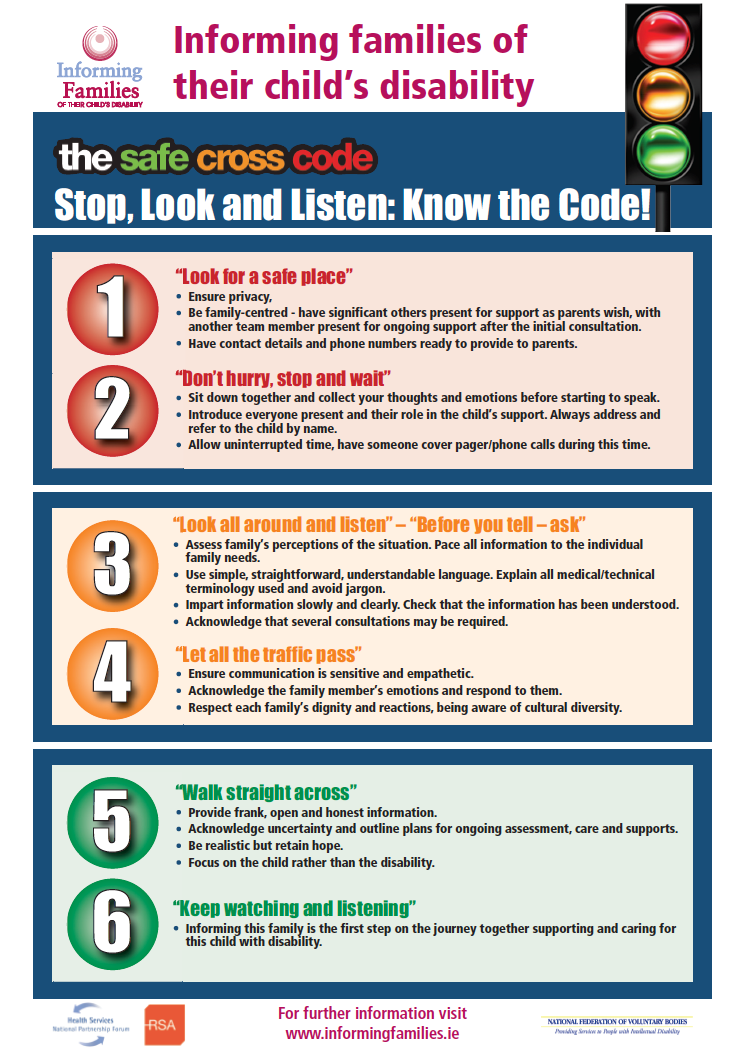 Please, visit: 
http://www.informingfamilies.ie/
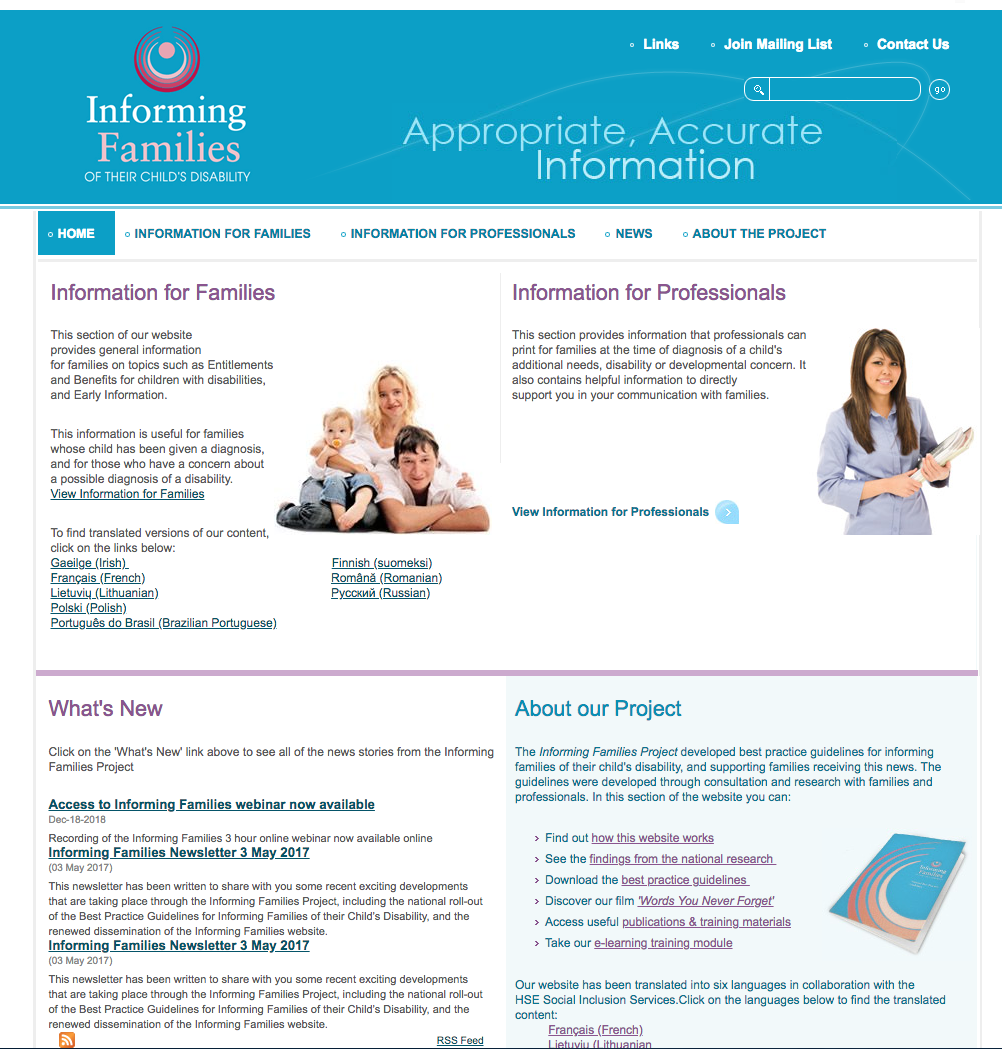